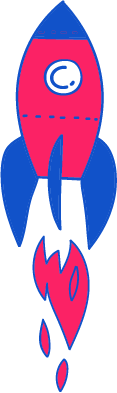 תורה לכיתה ב
נושא השיעור: ספר בראשית פרק י"ט
עם המורה: אורית בן עזרא
נא הצטיידו ב:ספר תנ"ך/חומש בראשית, כלי כתיבה, מחברת
[Speaker Notes: כתבו את המלל בהתאם ואת הציוד הדרוש.]
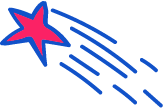 מה נעשה היום?
נקרא את הסיפור בפרק י"ט פסוקים א' עד כ"ד 
נלמד על מעשה האנשים בעיר סדום
צדיק אחד היה בסדום וה' מציל אותו
מצוות הכנסת אורחים
נסכם את השיעור בקצרה 
משימה לכתיבה / למחשבה
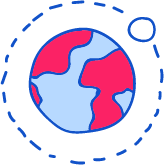 [Speaker Notes: משך השקף: 2 דקות

הציגו את עצמכם ואת מהלך השיעור:

מוזמנים לפנות בצורה אישית לתלמידים:דוגמה לטקסט שייאמר בעל פה: "שלום, שמי___. אני מורה ל____ ממקום בארץ____. מה שלומכם? אני שמח/ה שהצטרפתם אליי", וכו'.

נושא השיעור ומה מטרתו:דוגמה לטקסט שייאמר בעל פה: "בשיעור הזה נלמד על_________. הצטרפו אליי ויהיה לנו כיף. מוכנים? מתחילים!"

נתחיל ב….  (שלב פתיח השיעור)
נמשיך בלגלות (שלב הלימוד / הקניה - כתבו כאן שאלה מסקרנת שתיתן מענה על מטרת השיעור) 
נתנסה ב… (שלב התרגול / התנסות) 
נסכם  (שלב סיכום השיעור)]
מה להביא לשיעור?
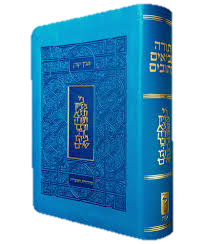 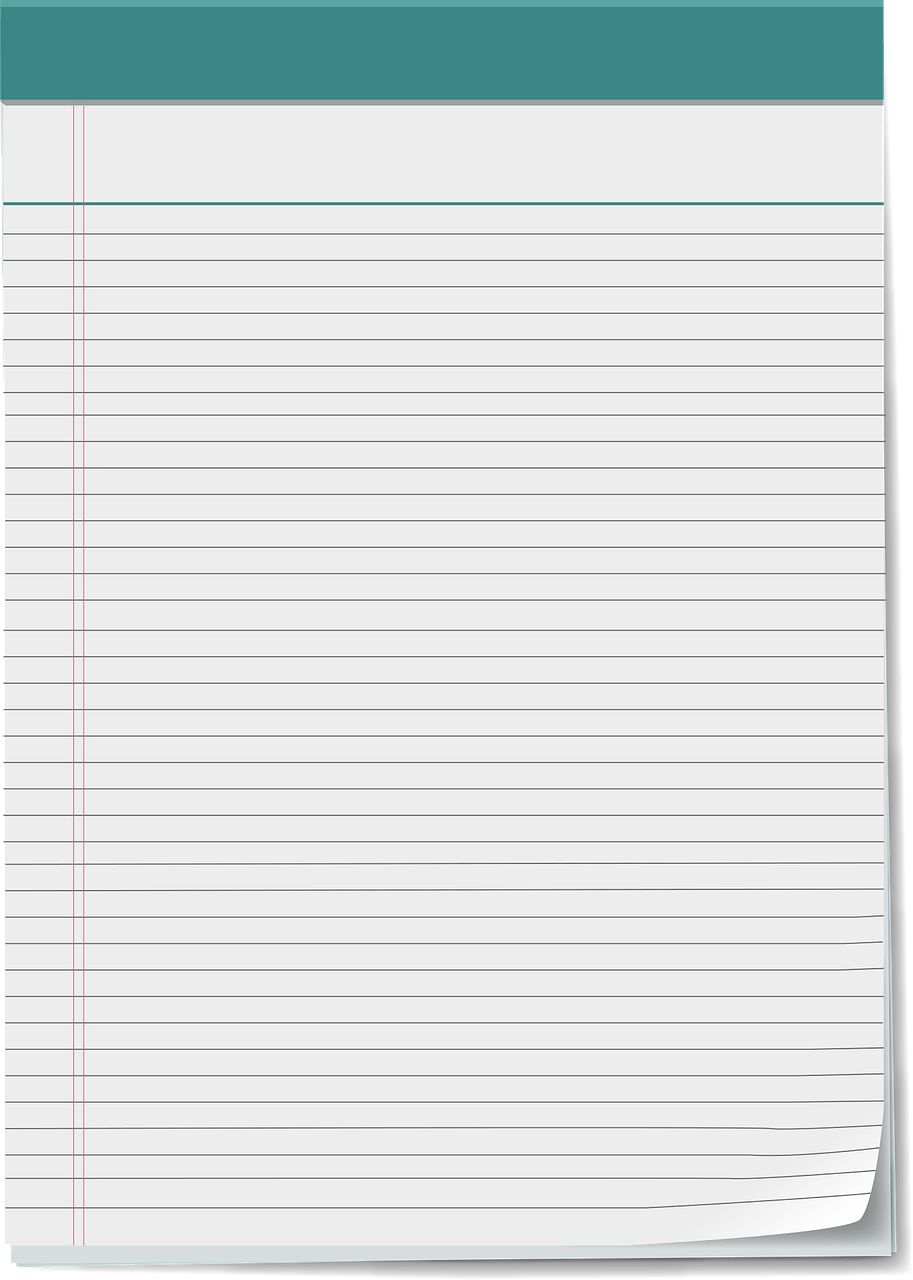 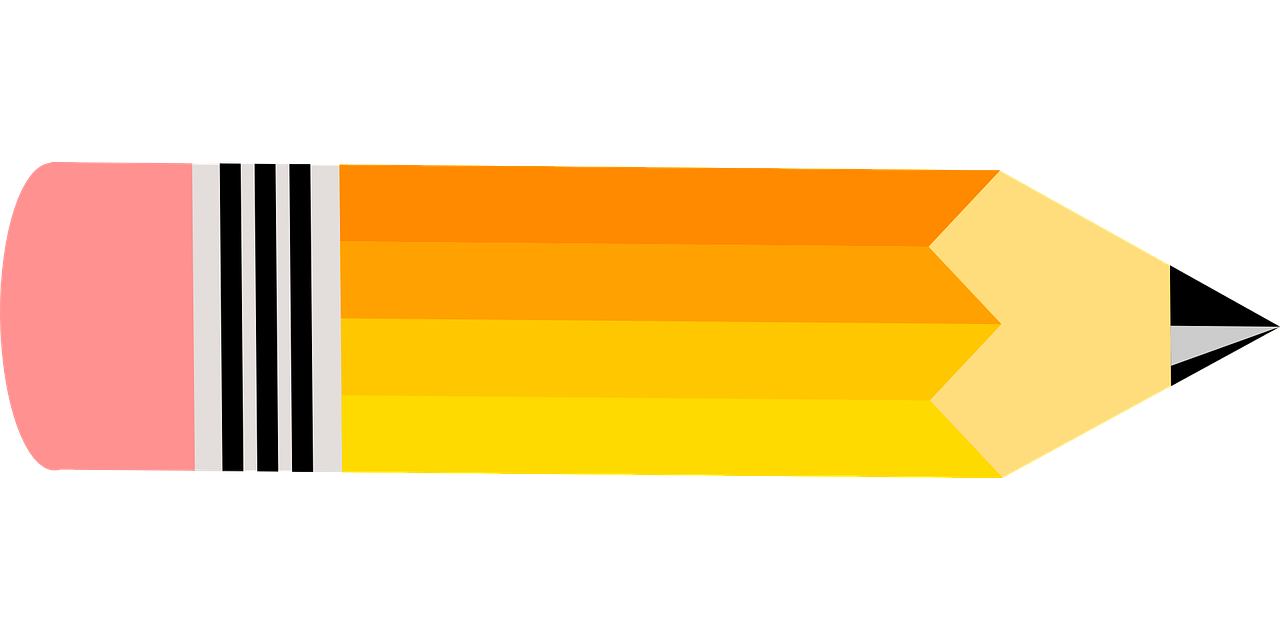 [Speaker Notes: למחוק שקופית זו אם אין בה צורך.

משך השקף: דקה

בשקף זה ודאו שכולם הצטיידו בעזרים הנדרשים (מומלץ שעזרים אלו יהיו גם אצלכם עבור הדגמה).
מחקו את המיותר או הוסיפו במידת הצורך (הקפידו על זכויות היוצרים).

זה הזמן להציג את כללי ההתנהגות בשיעור: בקשו מהלומדים לסגור חלונות של יישומים אחרים במחשב, להרחיק אמצעים מסיחים, להתיישב בחדר שקט, להניח כוס מים לידם, ובעיקר להתמקד במפגש.]
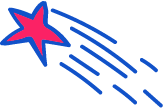 מתחילים בכיף
[Speaker Notes: משך השקף:  2 דקות]
עכשיו קוראים - ספר בראשית פרק י"ט
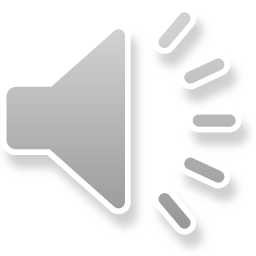 (א) וַיָּבֹאוּ שְׁנֵי הַמַּלְאָכִים סְדֹמָה בָּעֶרֶב וְלוֹט יֹשֵׁב בְּשַׁעַר־סְדֹם וַיַּרְא־לוֹט וַיָּקָם לִקְרָאתָם וַיִּשְׁתַּחוּ אַפַּיִם אָרְצָה׃ 
(ב) וַיֹּאמֶר הִנֶּה נָּא־אֲדֹנַי סוּרוּ נָא אֶל־בֵּית עַבְדְּכֶם וְלִינוּ וְרַחֲצוּ רַגְלֵיכֶם וְהִשְׁכַּמְתֶּם וַהֲלַכְתֶּם לְדַרְכְּכֶם וַיֹּאמְרוּ לֹּא כִּי בָרְחוֹב נָלִין׃ (ג) וַיִּפְצַר־בָּם מְאֹד וַיָּסֻרוּ אֵלָיו וַיָּבֹאוּ אֶל־בֵּיתוֹ וַיַּעַשׂ לָהֶם מִשְׁתֶּה וּמַצּוֹת אָפָה וַיֹּאכֵלוּ׃ (ד) טֶרֶם יִשְׁכָּבוּ וְאַנְשֵׁי הָעִיר אַנְשֵׁי סְדֹם נָסַבּוּ עַל־הַבַּיִת מִנַּעַר וְעַד־זָקֵן כָּל־הָעָם מִקָּצֶה׃ (ה) וַיִּקְרְאוּ אֶל־לוֹט וַיֹּאמְרוּ לוֹ אַיֵּה הָאֲנָשִׁים אֲשֶׁר־בָּאוּ אֵלֶיךָ הַלָּיְלָה הוֹצִיאֵם אֵלֵינוּ וְנֵדְעָה אֹתָם׃ (ו) וַיֵּצֵא אֲלֵהֶם לוֹט הַפֶּתְחָה וְהַדֶּלֶת סָגַר אַחֲרָיו׃ (ז) וַיֹּאמַר אַל־נָא אַחַי תָּרֵעוּ׃

(י) וַיִּשְׁלְחוּ הָאֲנָשִׁים אֶת־יָדָם וַיָּבִיאוּ אֶת־לוֹט אֲלֵיהֶם הַבָּיְתָה וְאֶת־הַדֶּלֶת סָגָרוּ׃ (יא) וְאֶת־הָאֲנָשִׁים אֲשֶׁר־פֶּתַח הַבַּיִת הִכּוּ בַּסַּנְוֵרִים מִקָּטֹן וְעַד־גָּדוֹל וַיִּלְאוּ לִמְצֹא הַפָּתַח.
[Speaker Notes: רצף מספרי השקפים הבאים 9-11 מכיל בתוכו: הקניית ידע והסברים (מידע, מסרים, שאלות גדולות), רגע של מחשבה (זמן חשיבה של התלמידים עם עצמם על מה ששאלתם/הצגתם),  השלמת פערים (איסוף מחשבות ורעיונות שכנראה עלו במוחם של התלמידים והתייחסות). משך זמן כל הרצף הוא 10-15דקות סה"כ.

הקניה: התייחסות לנושא השיעור – כמה שיותר ממוקד. שימוש במגוון ייצוגי תוכן כגון תמונות וסרטונים - ניתן לצרף סרטונים מבית היוצר של מטח בלבד, צילומי מסך, כתבות, תכנים מספרי הלימוד, טקסט מצומצם בהתאם לזכויות יוצרים. ניתן לשלב "רגע של מחשבה" במקומות בהם חשוב לתת לתלמידים זמן עיבוד וחשיבה על השאלה/הדילמה.]
המשך קריאה בתורה
(יב) וַיֹּאמְרוּ הָאֲנָשִׁים אֶל־לוֹט עֹד מִי־לְךָ פֹה חָתָן וּבָנֶיךָ וּבְנֹתֶיךָ וְכֹל אֲשֶׁר־לְךָ בָּעִיר הוֹצֵא מִן־הַמָּקוֹם׃ (יג) כִּי־מַשְׁחִתִים אֲנַחְנוּ אֶת־הַמָּקוֹם הַזֶּה כִּי־גָדְלָה צַעֲקָתָם אֶת־פְּנֵי יְהוָה וַיְשַׁלְּחֵנוּ יְהוָה לְשַׁחֲתָהּ׃
 (יד) וַיֵּצֵא לוֹט וַיְדַבֵּר אֶל־חֲתָנָיו לֹקְחֵי בְנֹתָיו וַיֹּאמֶר קוּמוּ צְּאוּ מִן־הַמָּקוֹם הַזֶּה כִּי־מַשְׁחִית יְהוָה אֶת־הָעִיר וַיְהִי כִמְצַחֵק בְּעֵינֵי חֲתָנָיו׃ 
 (כד) וַיהוָה הִמְטִיר עַל־סְדֹם וְעַל־עֲמֹרָה גָּפְרִית וָאֵשׁ מֵאֵת יְהוָה מִן־הַשָּׁמָיִם׃ (כה) וַיַּהֲפֹךְ אֶת הֶעָרִים הָאֵל, האלה וְאֵת כָּל הַכִּכָּר וְאֵת כָּל יֹשְׁבֵי הֶעָרִים וְצֶמַח הָאֲדָמָה. 
(כו) וַתַּבֵּט אִשְׁתּוֹ מֵאַחֲרָיו וַתְּהִי נְצִיב מֶלַח׃
 (כז) וַיַּשְׁכֵּם אַבְרָהָם בַּבֹּקֶר אֶל־הַמָּקוֹם אֲשֶׁר־עָמַד שָׁם אֶת־פְּנֵי יְהוָה׃ (כח) וַיַּשְׁקֵף עַל־פְּנֵי סְדֹם וַעֲמֹרָה וְעַל־כָּל־פְּנֵי אֶרֶץ הַכִּכָּר וַיַּרְא וְהִנֵּה עָלָה קִיטֹר הָאָרֶץ כְּקִיטֹר הַכִּבְשָׁן׃
רגע של מחשבה
מדוע ה' מחליט להציל את לוט?
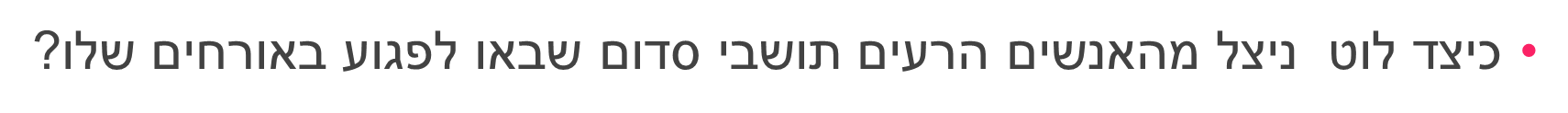 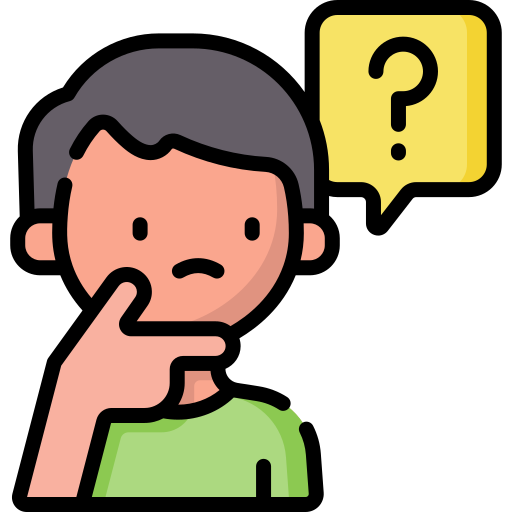 [Speaker Notes: רגע של מחשבה: לא יותר מדקה. ניתן לעשות 2-1 סבבים של מחשבה מול המחשב. למשל – מה אתם הייתם עושים בסיטואציה? נסו לחשוב מתי קרה לכם שהרגשתם... מתי חוויתם ....]
התייחסות למסרים עיקריים
1. מצוות הכנסת אורחים
בפרק י"ח אנו למדים על מנהג הַכְנָסַת אוֹרְחִים, כְּלוֹמַר אֵירוּחַ בִּנְדִיבוּת שֶׁל אָדָם זָר שֶׁהִזְדַמֵן לַמָקוֹם (אברהם והמלאכים).
אַבְרָהָם הוּא הַדְמוּת הַמִקְרָאִית הַמְזוֹהָה בְּיוֹתֵר עִם הַכְנָסַת אוֹרְחִים.
2. ה' עוזר, שומר ומציל את הצדיקים.
בפרק י"ט אנו פוגשים בלוט ולמדים על הקשר שלו לאברהם על מעשיו(צדיק אחד היה בסדום),על המפגש עם המלאכים בדרך של הכנסת אורחים.
מה היה  חשוב יותר ללוט שמירה על הרכוש או שמירה על החיים?
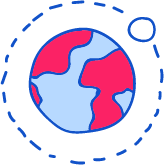 [Speaker Notes: איסוף והשלמת פערים לאחר "רגע של מחשבה": לאחר שהתלמידים חשבו על שאלה/דילמה, יש "לאסוף" רעיונות, תחושות שכנראה עלו במוחם וגם להשלים פערים של הדיון שלא ניתן היה לקיים בפועל. ניתן לדבר על תחושות או מחשבות נפוצות הקשורים בנושא השיעור.]
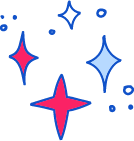 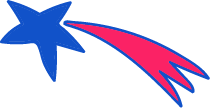 מסכמים
אלוהים מחליט להשמיד את העיר סדום בשל התנהגותם הרעה. 
הוא שולח מלאכים אל לוט, (אחיינו של אברהם) כדי להוציאו מן העיר.
לוט מכניס את המלאכים לביתו, האורחים, כפי שלמד מאברהם, אך תושבי העיר סדום אינם מבינים את התנהגותו הטובה החריגה בעיר ומנסים להוציא את האורחים ולהתעלל בהם.
 המלאכים מכים את תושבי סדום בסנוורים (עיוורון) ומוציאים את לוט ומשפחתו מן העיר.
 אשתו של לוט אינה מתאפקת,(למרות שקיבלה מצווה) מסתכלת לאחור שלא כהוראת המלאכים ונהפכת לנציב מלח.
אברהם קם בבוקר ומבין שה' העניש את אנשי סדום.
[Speaker Notes: משך השקף: עד 5 דקות

סיכום התובנות והמסרים העיקריים ויציאה למשימה. שלב זה יכלול סיכום של התוכן הנלמד תוך מענה על שאלות כמו: מה עשינו פה היום? מה למדנו? מומלץ לשלב אלמנטים חווייתיים כגון משחק מסכם, חידה, טיפ מיוחד להמשך הלמידה ועוד.]
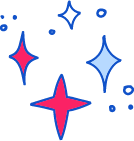 ממשיכים למשימה
שאלות לסיכום:

מדוע אלוהים משמיד את סדום? 
בְּמָה הָיָה לוֹט שׁוֹנֶה מֵאַנְשֵׁי סְדוֹם?
נסו לחשוב אילו קולות רקע היו בעת ההתרחשו שמתוארת פסוקים ט'-י'?
כאשר המלאכים מודיעים ללוט שסדום עומדת להיחרב, (בפסוק יג-י"ד), מה לוט עושה?
ציירו את אשת לוט על פי הסיפור.
[Speaker Notes: משך השקף: עד 15 דקות

בשלב זה הסבירו לתלמידים את המשימה והיפרדו מהם. עם יציאת התלמידים למשימה יסתיים שלב הצילום שלכם כמורים.

דגשים:
*המשימה יכולה להתבצע במרחב הביתי תוך שימוש במשאבים מגוונים הנמצאים בבית, כגון כלי כתיבה, טאבלט או המחשב האישי. ניתן להשתמש בסביבות אופק וכותר (רק דרך מחשב נייד, אופק וכותר לא עובדים טוב בטאבלט/ נייד).
*הקפידו לתת לתלמידים הנחיות מדויקות לביצוע המשימה ברמת התוכן וברמה הטכנית, וכן זמנים מדויקים לתרגול. 
*ניתן להטמיע בתוך המצגת צילומי מסך ולהסביר בעל פה מה נדרש מהם לבצע. 
שקך זה יהיה מוצג למשך כל זמן המשימה עד לסוף השיעור (עד תום 45 דקות מתחילתו)]